The Linux Command Line Chapter 10
Processes
Prepared by Dr. Reyes, New York City College of Technology
Processes
When the system starts, the kernel executes the init program
init runs several shell scripts that start the services
When a program launch another program, these are know as parent process and child process respectively.
Each process is assigned a process ID (PID)
Processes Commands
ps – command used to view a snapshot of the processes



top – command used to view process dynamically
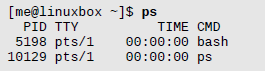 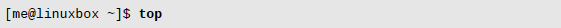 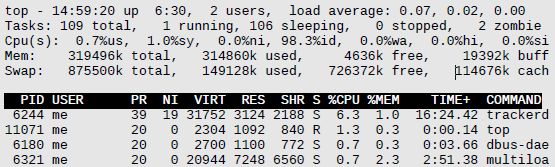 Processes Commands
& - used after the process name to send it to the background



jobs – command used to list the jobs that have been launched from our terminal.
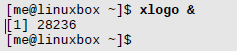 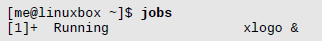 Processes Commands
fg – command used to return a process to the foreground



To terminate a process use Ctrl+C
To stop a process without terminating it use Ctrl+Z
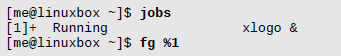 Processes Commands
kill – command used to kill a process



killall – command used to send signals to multiple processes matching a specified program or username
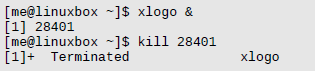 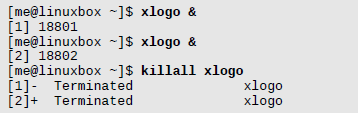 Controlling a Process Practice
Execute the following commands
xlogo
Ctrl + C
xlogo &
ps
jobs
fg %1
Ctrl + Z
ps (Check the PID of xlogo)
kill PID (where PID is the Process ID of xlogo)
xlogo &
xlogo &
kiallall xlogo